Critter Characteristics             & Habitats
An Alabama Wildlife Federation Outdoor Classroom Field Journal Activity
*Be sure to click the “Slide Show” tab at the top of the screen & then “From Beginning” to use the interactive features.
What are living things?
Things that eat, breathe, grow and reproduce.
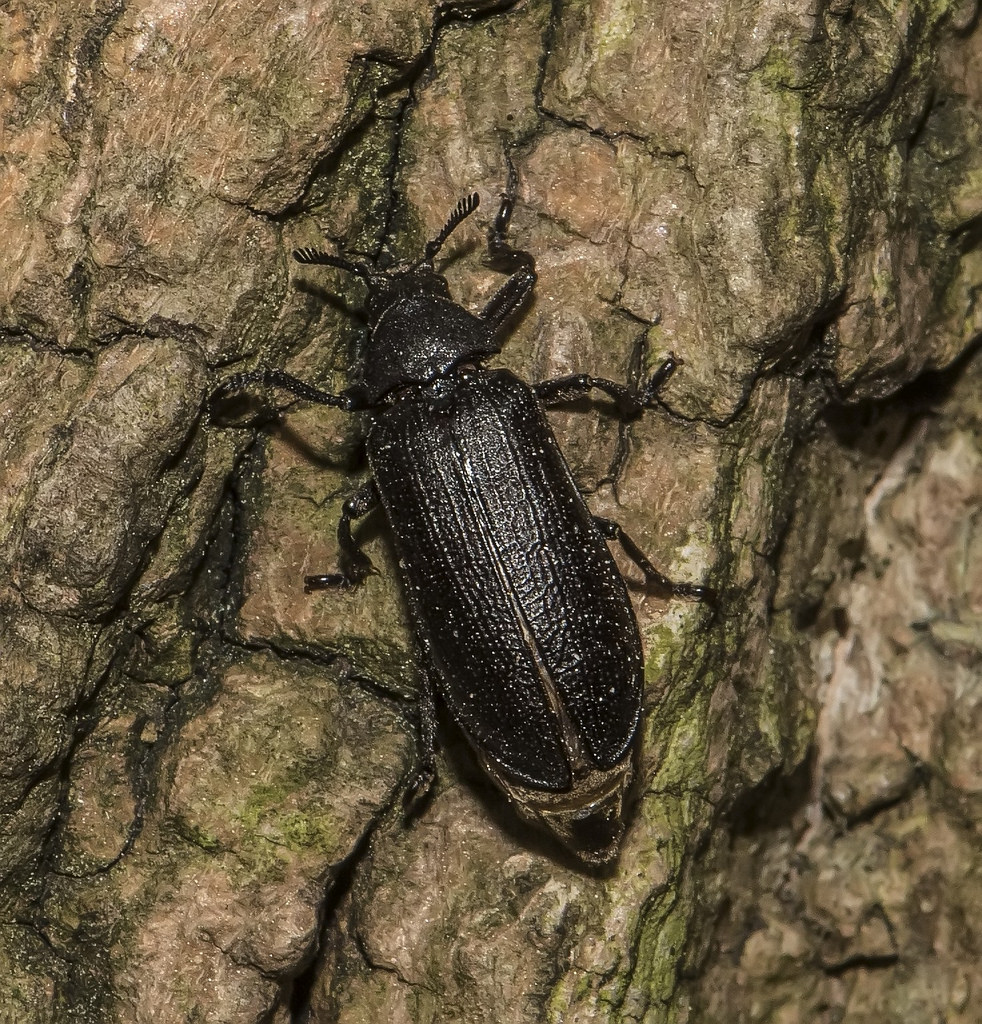 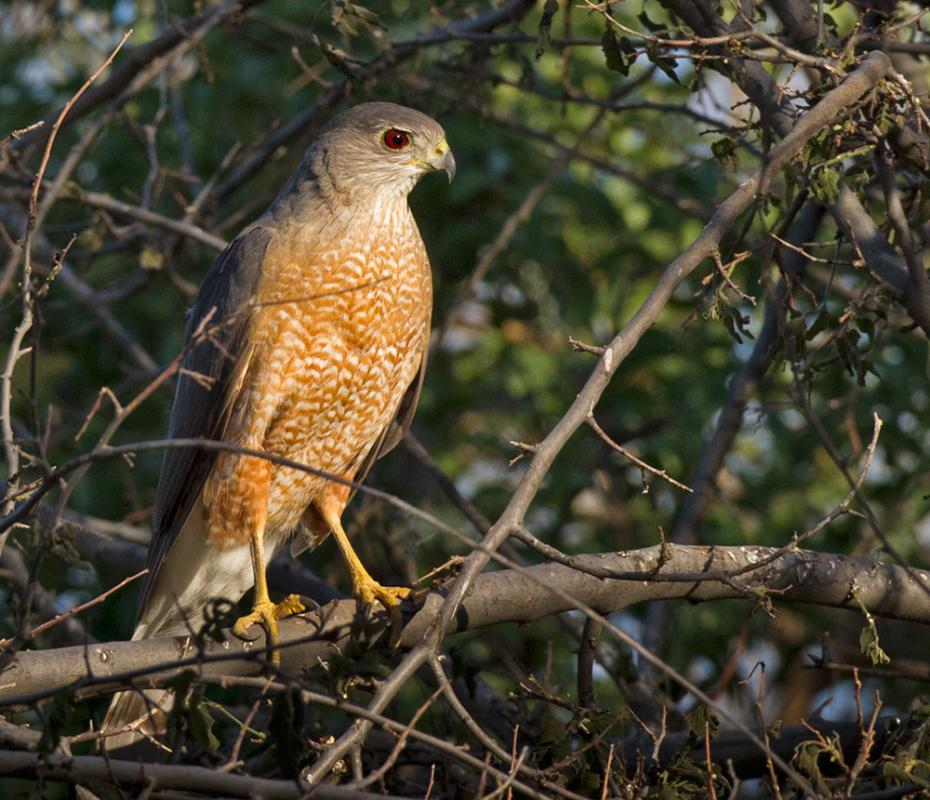 Eastern garter snake
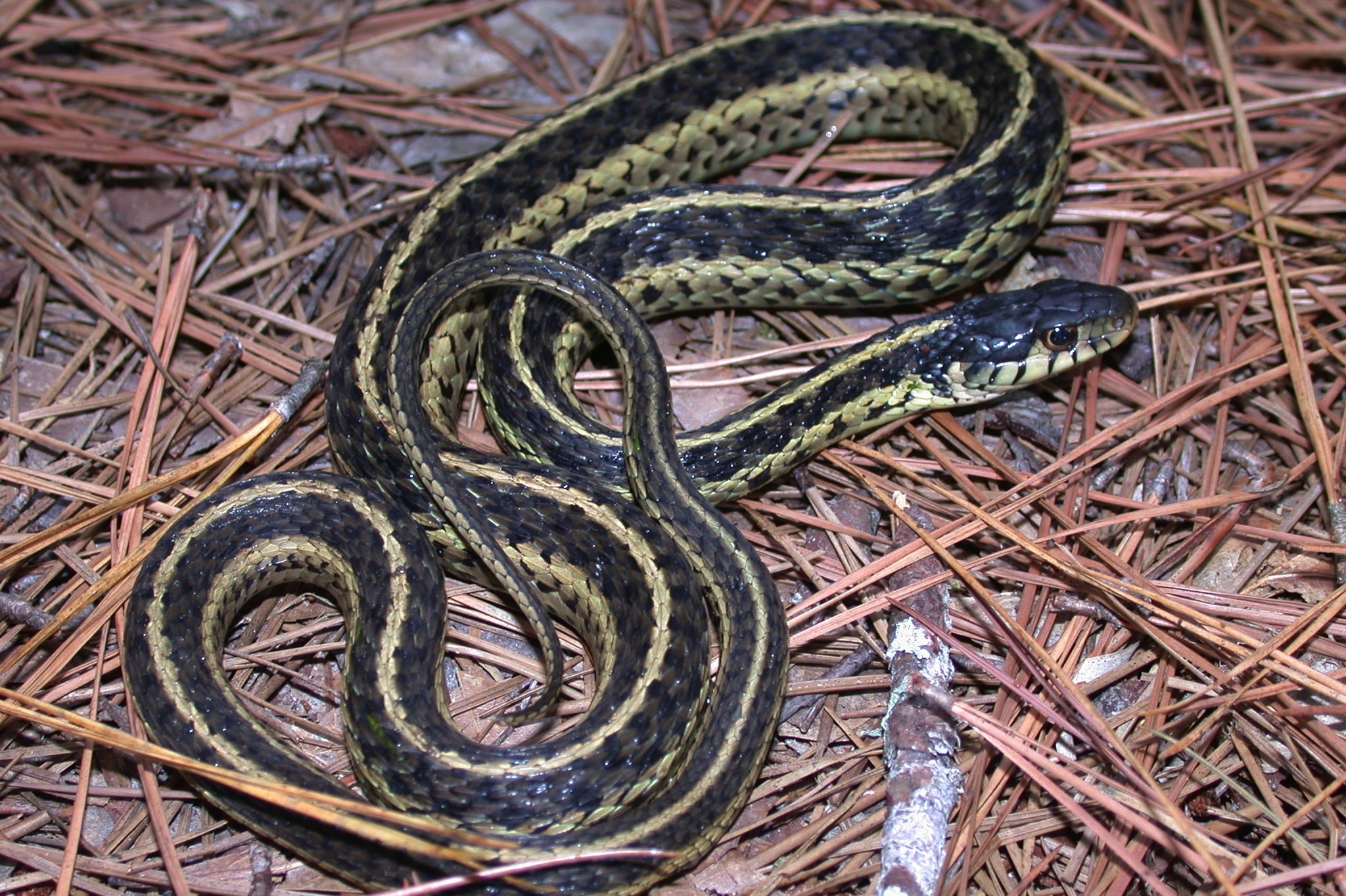 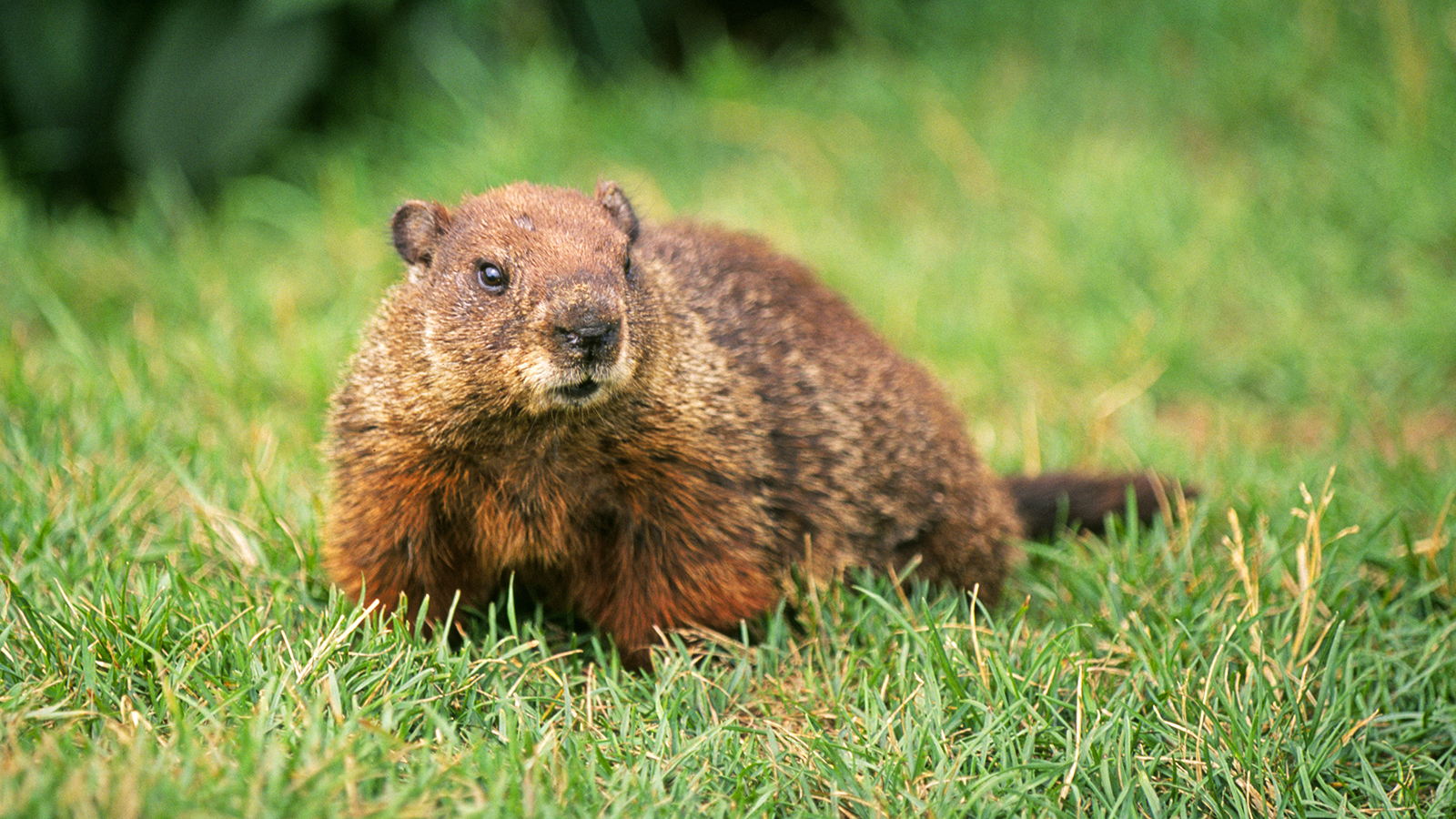 Cedar beetle
Groundhog
Cooper’s hawk
What are the different types of animals?   How do we categorize or classify them?
To categorize or classify animals you need to think about the characteristics that they share and how they are different.
Example Characteristics
spine/vertebrates
number of eyes
wings
how they give birth
skin covering
size
how they breathe
number of legs
What am I?
I am a mammal.
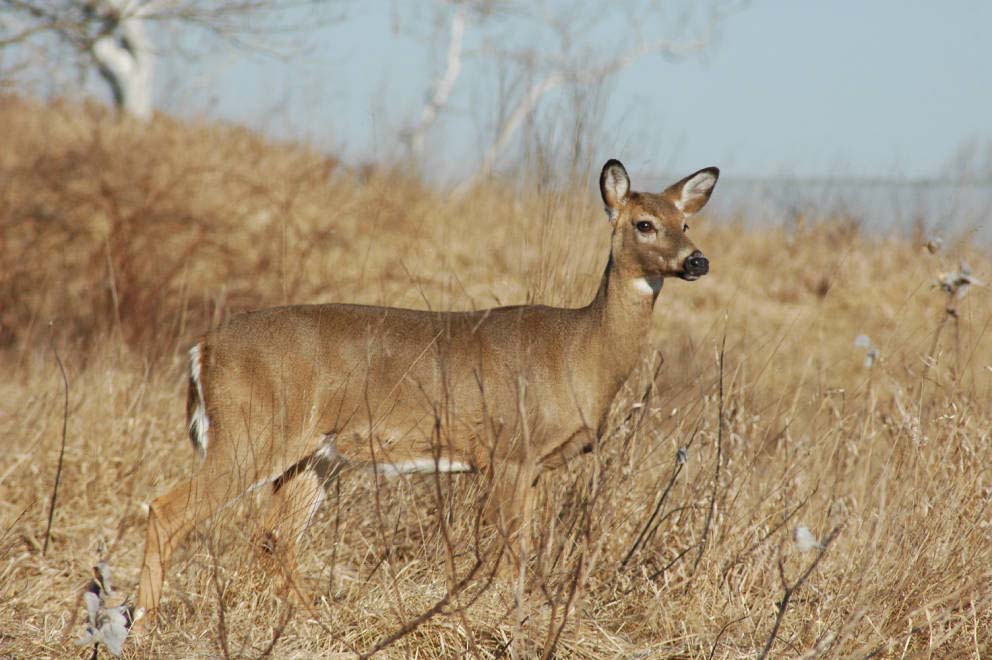 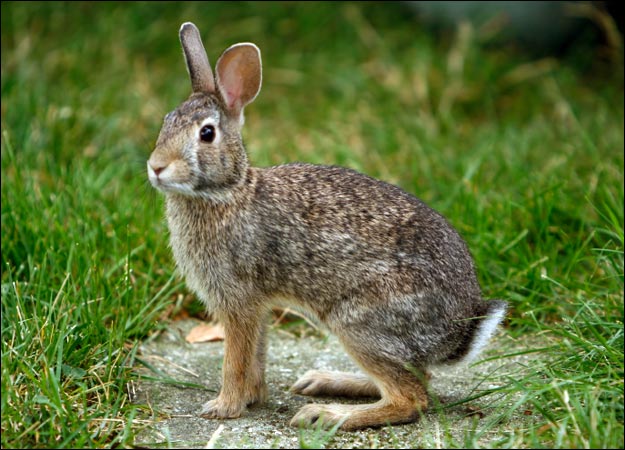 Eastern cottontail rabbit
Clue #1: I have a spine.
Clue #2: I have fur or hair.
Clue #3: I breathe using lungs.
White-tailed deer
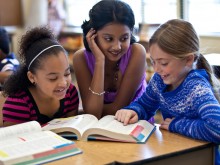 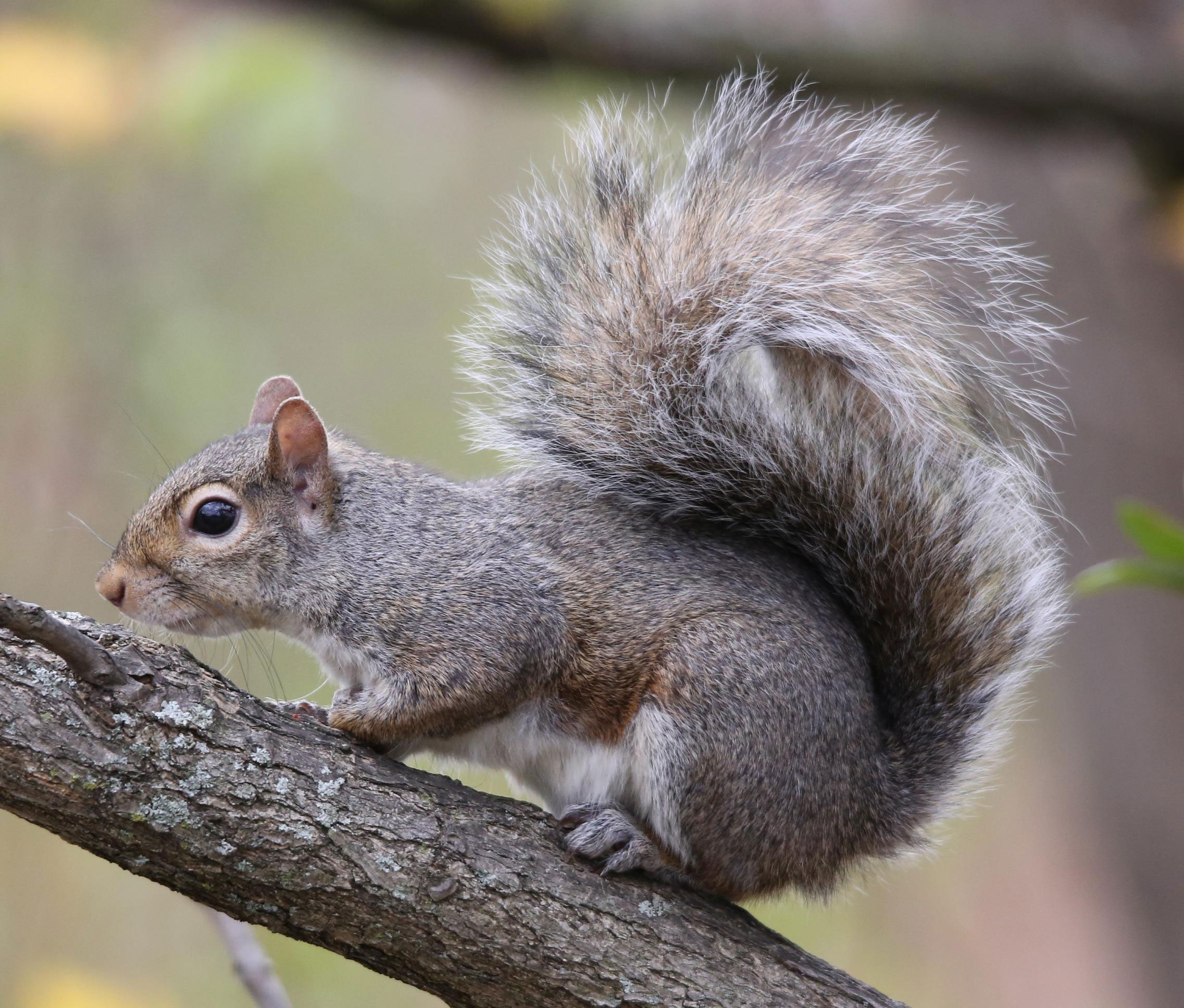 Eastern gray squirrel
Clue #4: I give birth to live babies.
Clue #5: I have four legs.                    
                (or 2 arms & 2 legs)
humans
What am I?
I am an amphibian.
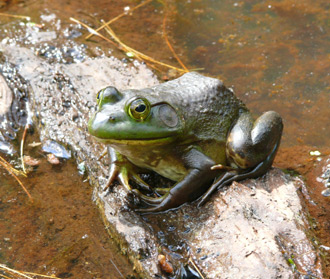 American bullfrog
Clue #1: I have a spine.
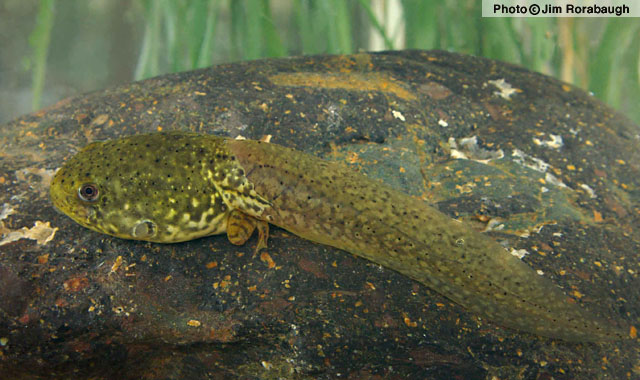 Clue #2: I have smooth skin.
Clue #3: I lay eggs in water.
American bullfrog tadpole
Clue #4: I am born with gills, but I develop lungs as an adult.
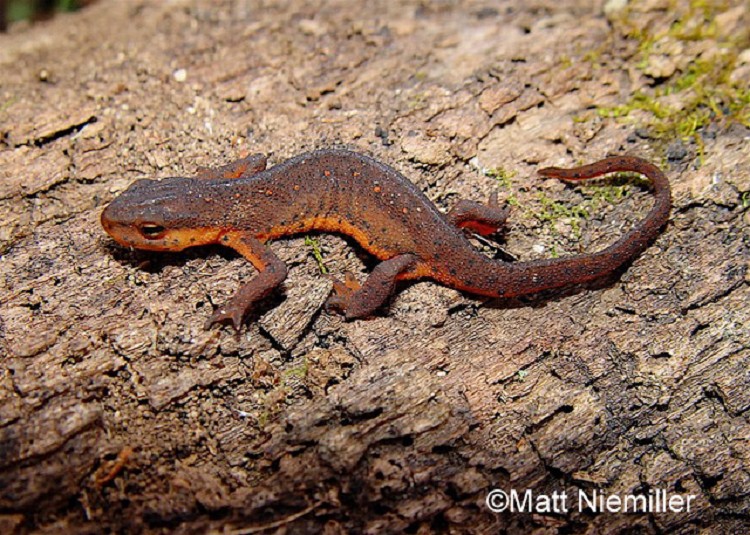 Eastern newt
Clue #5: I am born without legs, but I develop four legs as an adult.
What am I?
I am a reptile.
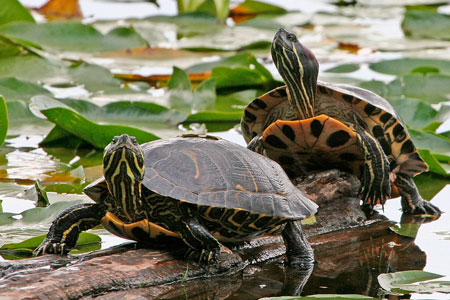 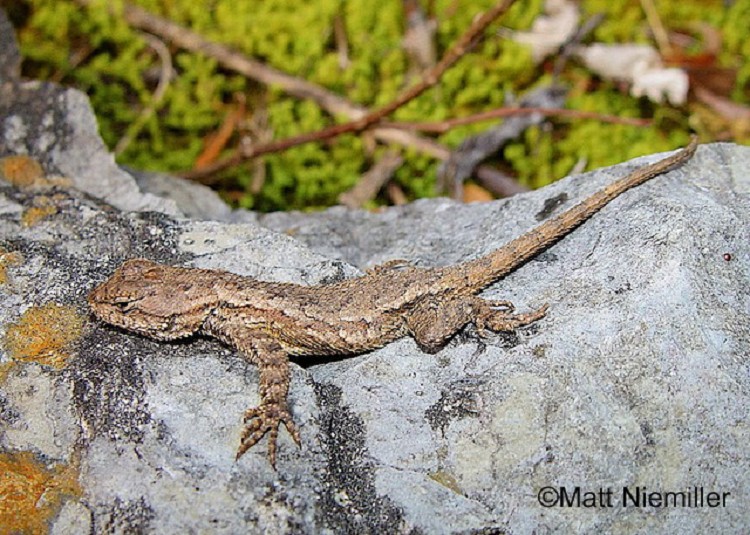 Clue #1: I have a spine.
Clue #2: I have scales.
Clue #3: I lay eggs.
Eastern fence lizard
Red-eared slider
Clue #4: I breathe with lungs.
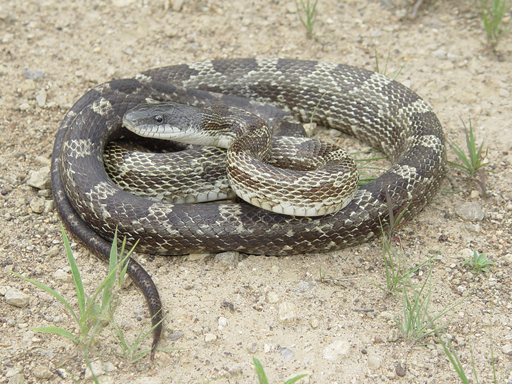 Clue #5: I can have four legs or no legs.
Gray rat snake
What am I?
I am a bird.
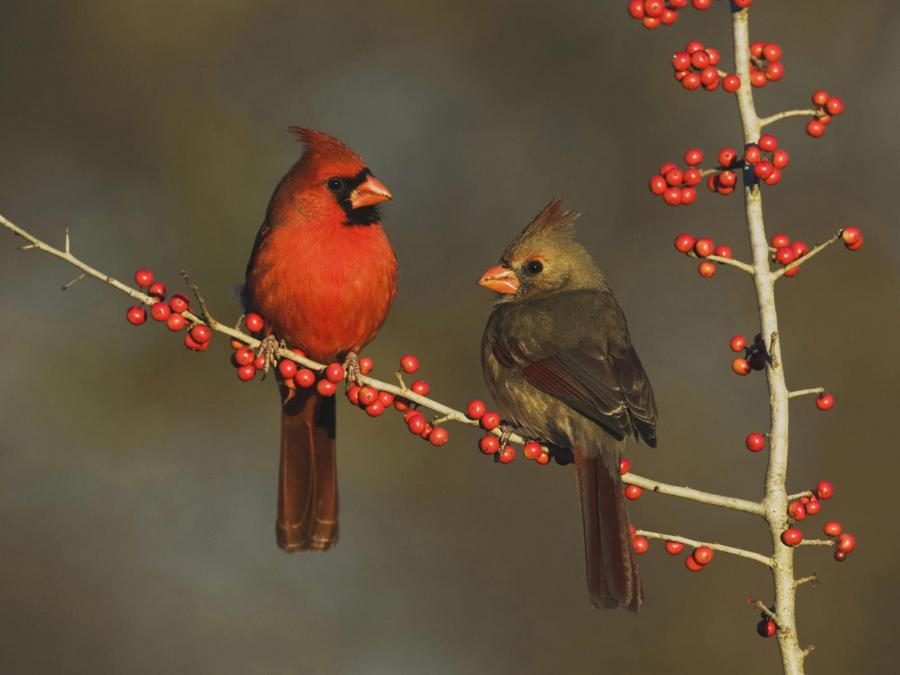 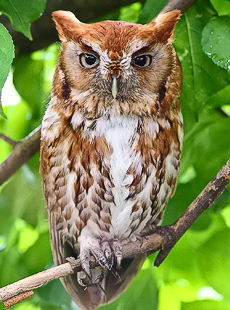 Clue #1: I have a spine.
Clue #2: I breath with lungs.
Clue #3: I have two legs.
Clue #4: I lay eggs.
Northern cardinals
Eastern screech owl
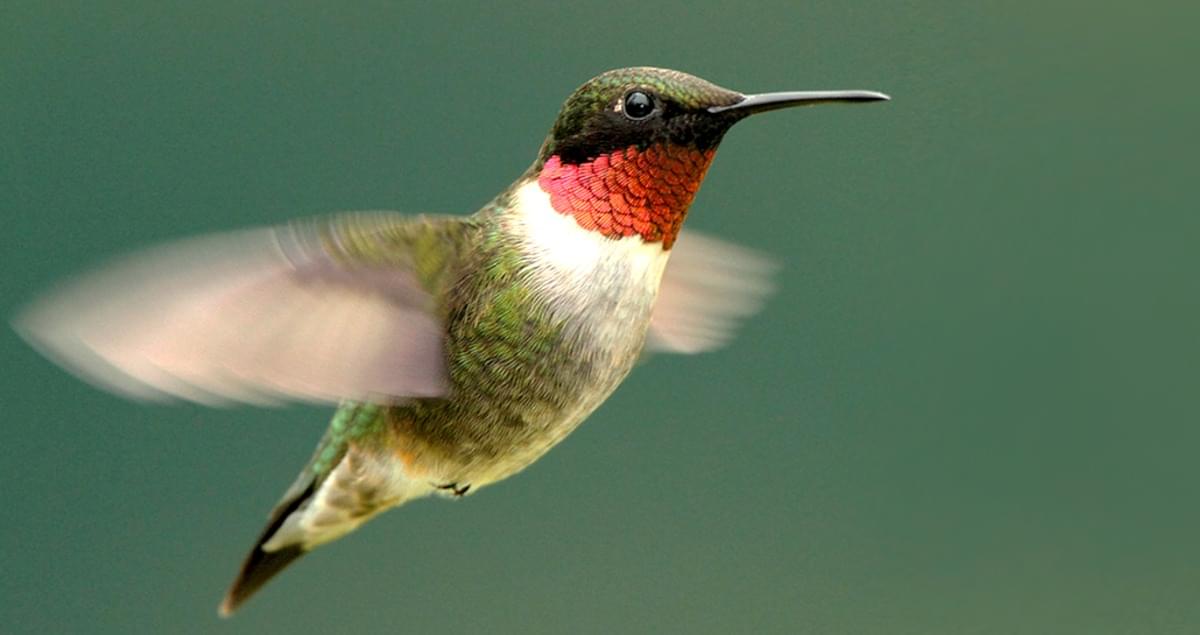 Clue #5: I have feathers.
Ruby-throated hummingbird
What am I?
I am a fish.
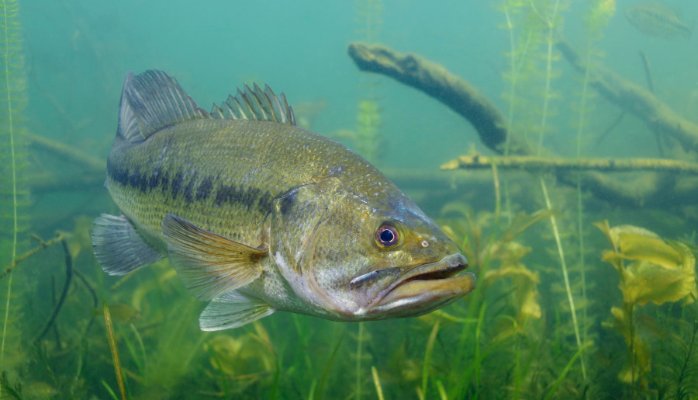 Clue #1: I have a spine.
Clue #2: I have scales.
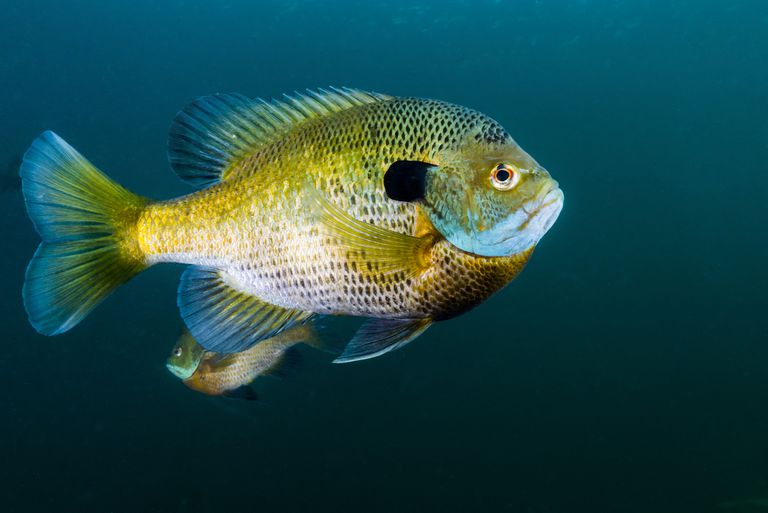 Clue #3: I breathe with gills.
Large-mouth bass
Clue #4: I have no legs.
Bluegill sunfish
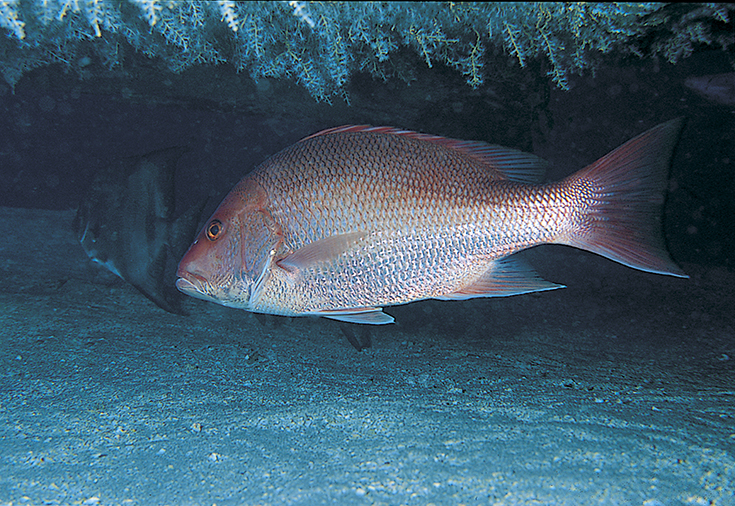 Clue #5: I lay eggs.
Red snapper
What am I?
I am an insect.
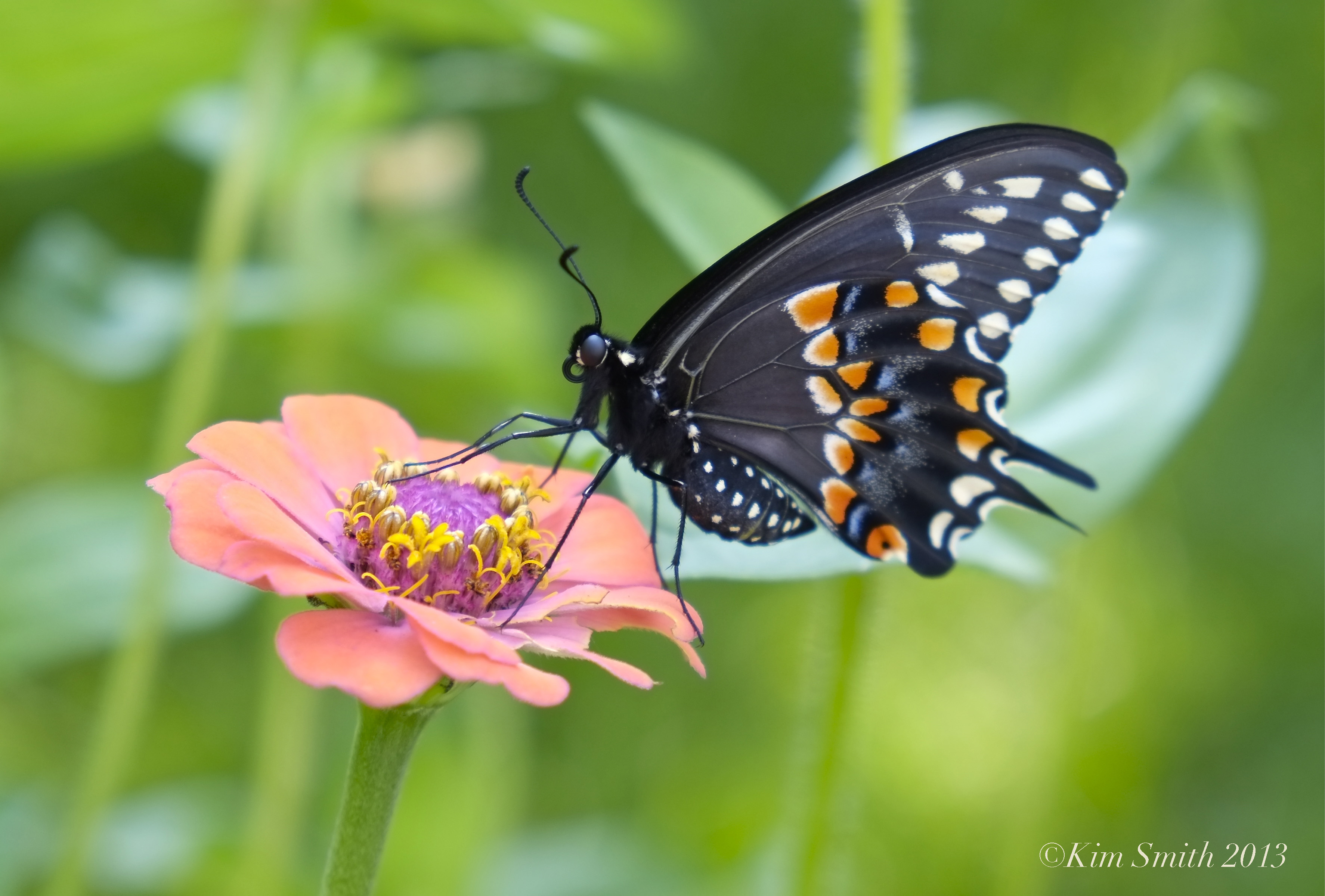 Clue #1: I do not have a spine.
Clue #2: I have a hard exoskeleton.
Black swallowtail  butterfly
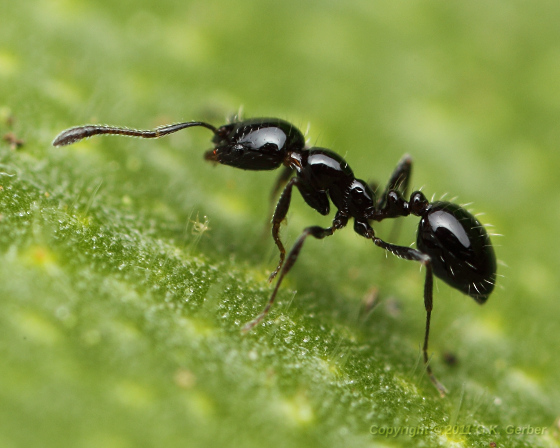 Clue #3: I have six legs.
Clue #4: I lay eggs.
Black ant
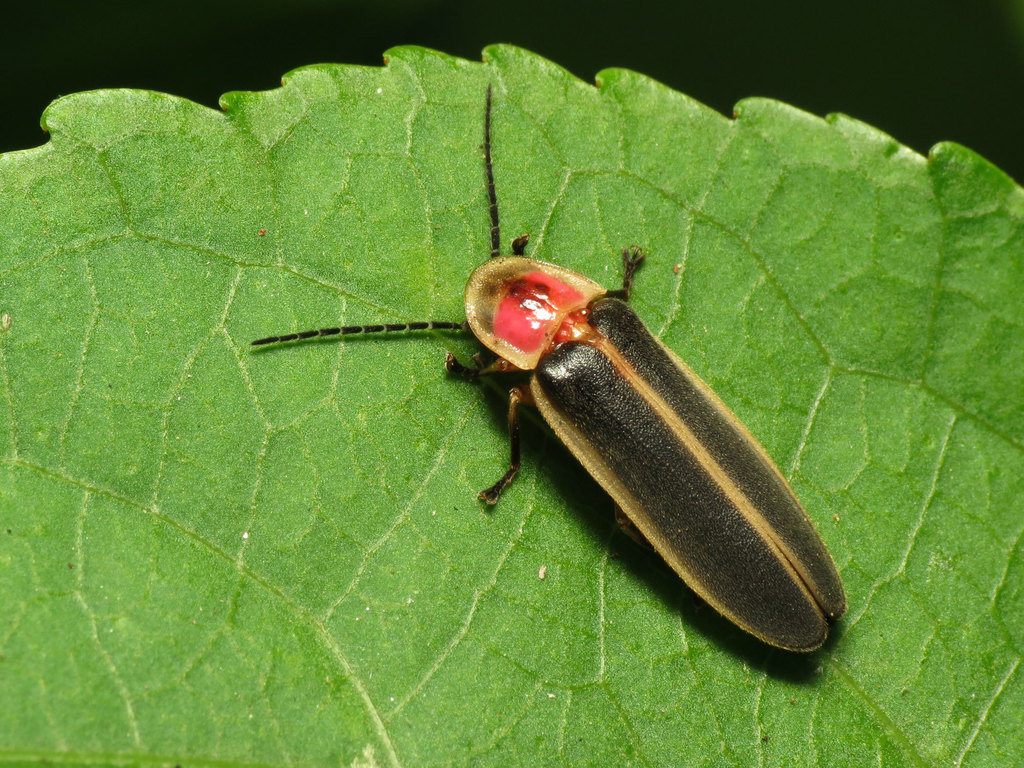 Clue #5: I breathe with a network of  
               tiny tubes called tracheae.
Eastern firefly
Do all of these animals live in the same habitat (home)? What is different about their habitats?
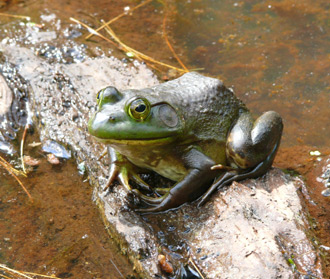 American bullfrog
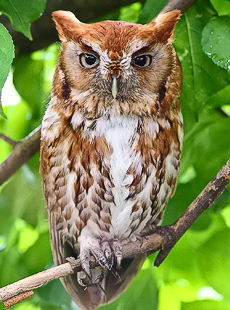 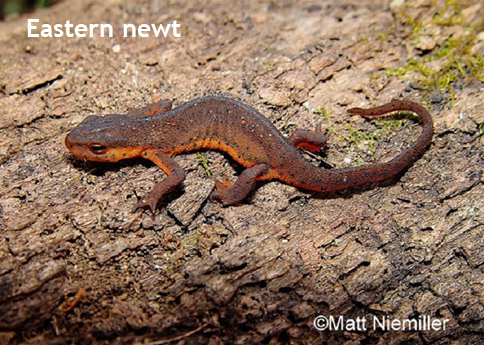 Eastern screech owl
Lives in a Forest near a Freshwater Creek
Lives in a Freshwater Pond, Creek or River
Lives in a Woodland or Forest
Do all of the animals live in the same habitat?
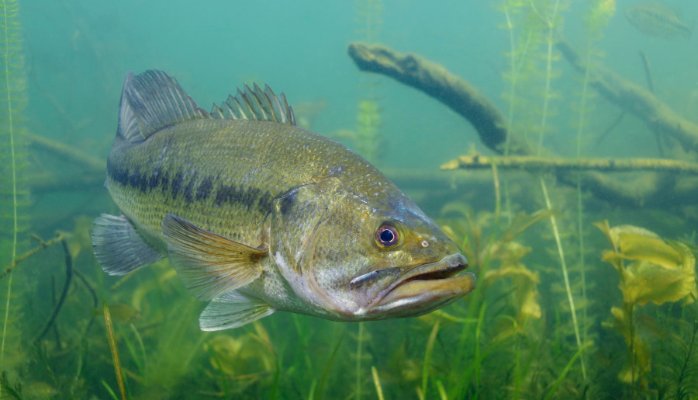 Large-mouth bass
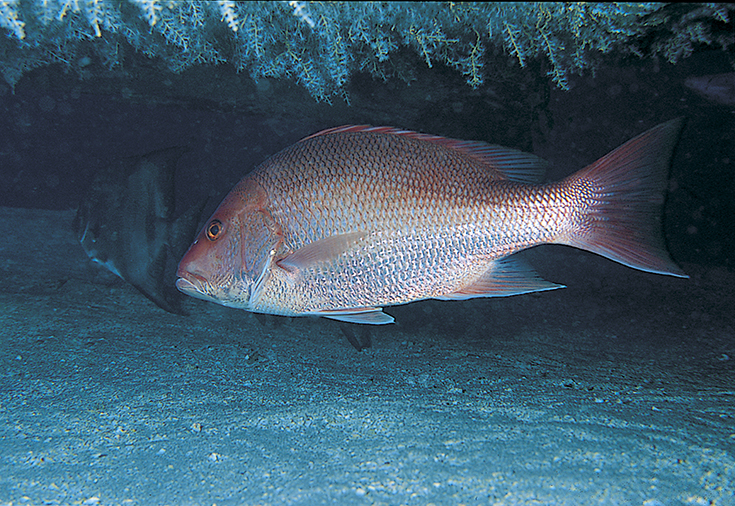 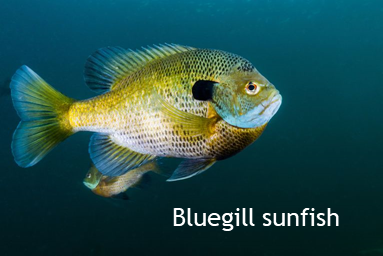 Lives in the Saltwater Ocean
Live in a Freshwater Lake or River
Red snapper
Some animals can live in a variety of habitats as long as the habitat provides their food, water & shelter.
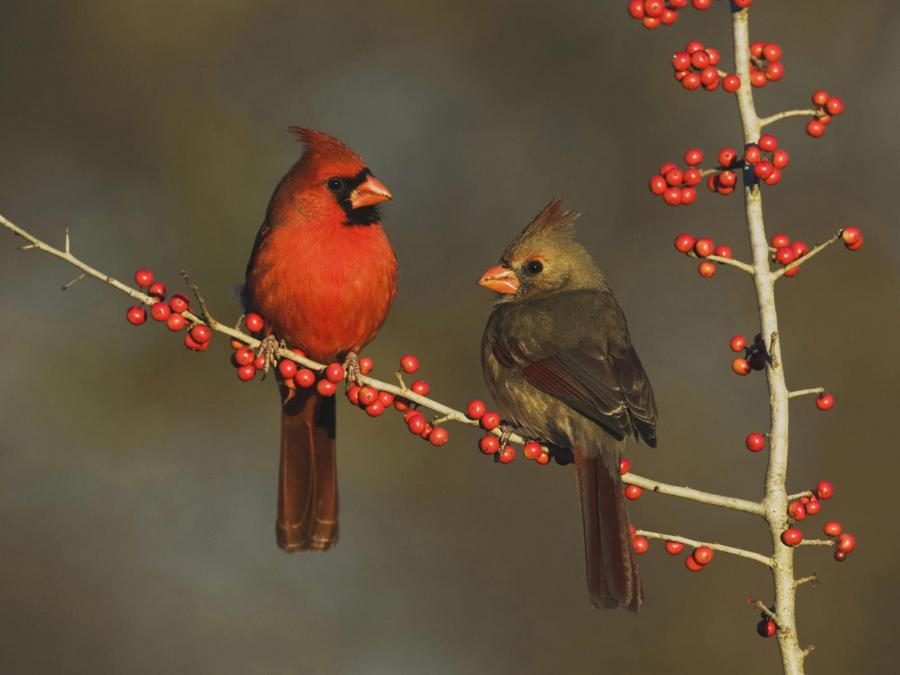 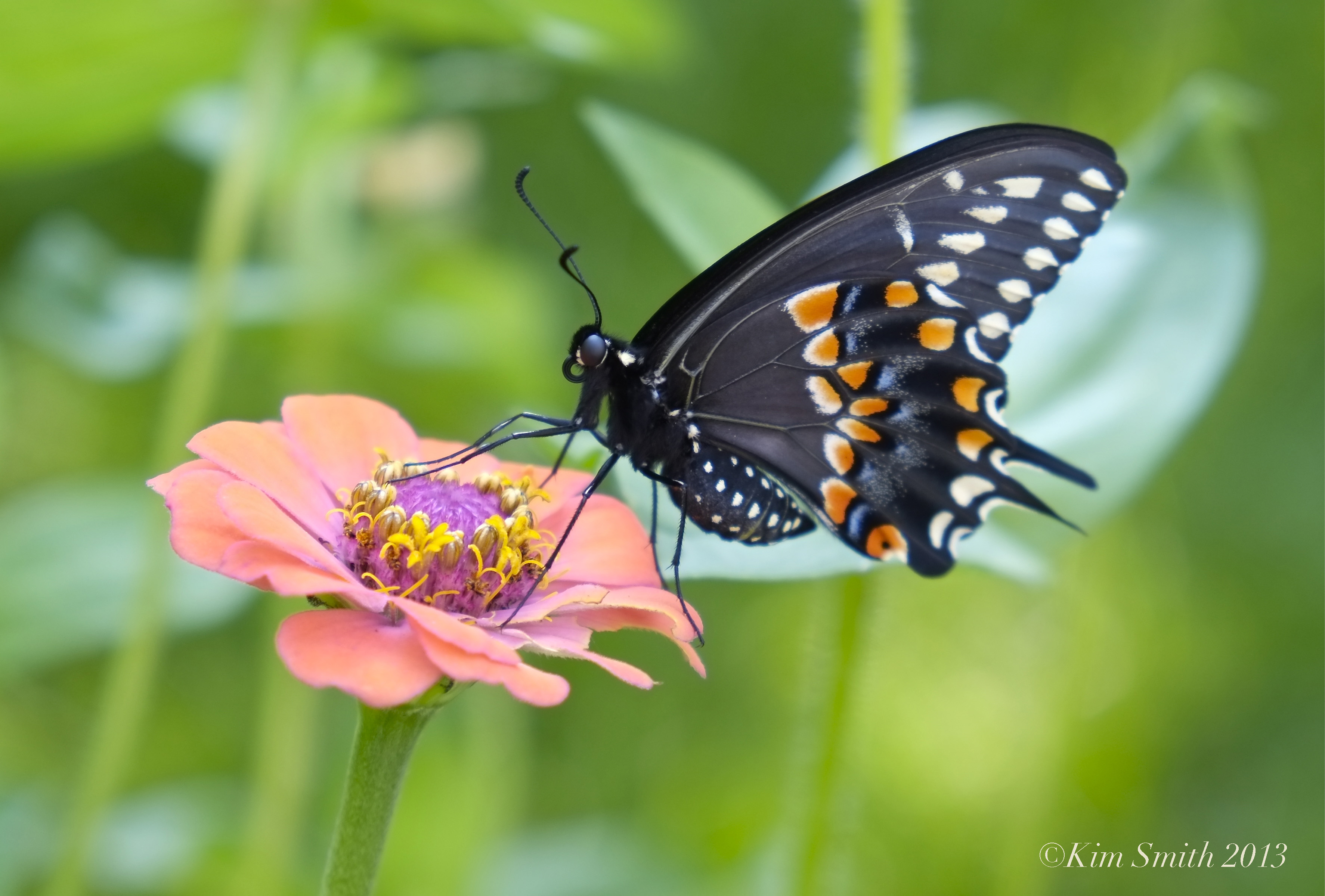 Live in a variety of habitats including Forests, Fields, Meadows, Deserts, Marshes, and in or near human neighborhoods.
Black swallowtail  butterfly
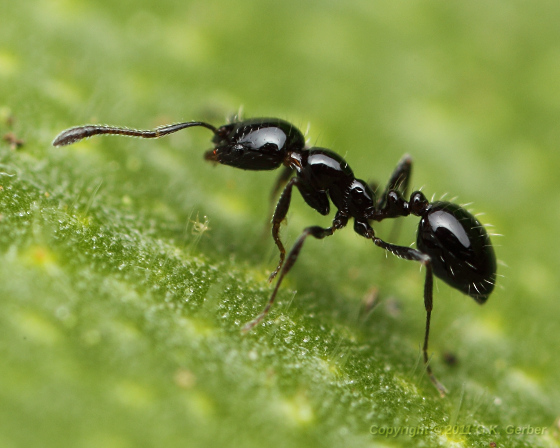 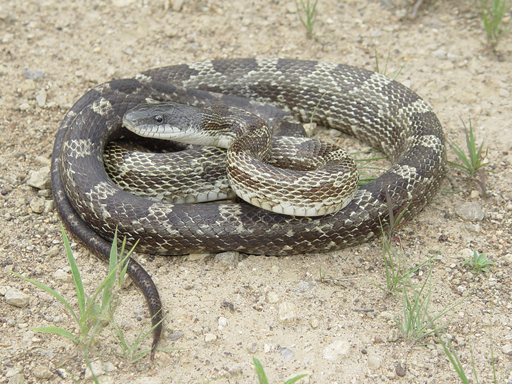 Northern cardinals
Black ant
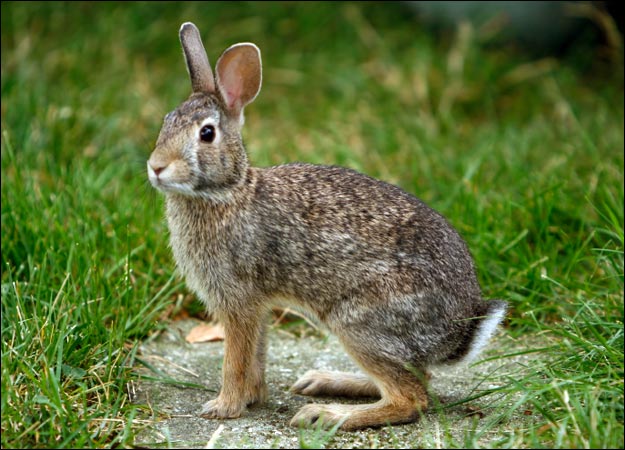 Eastern cottontail rabbit
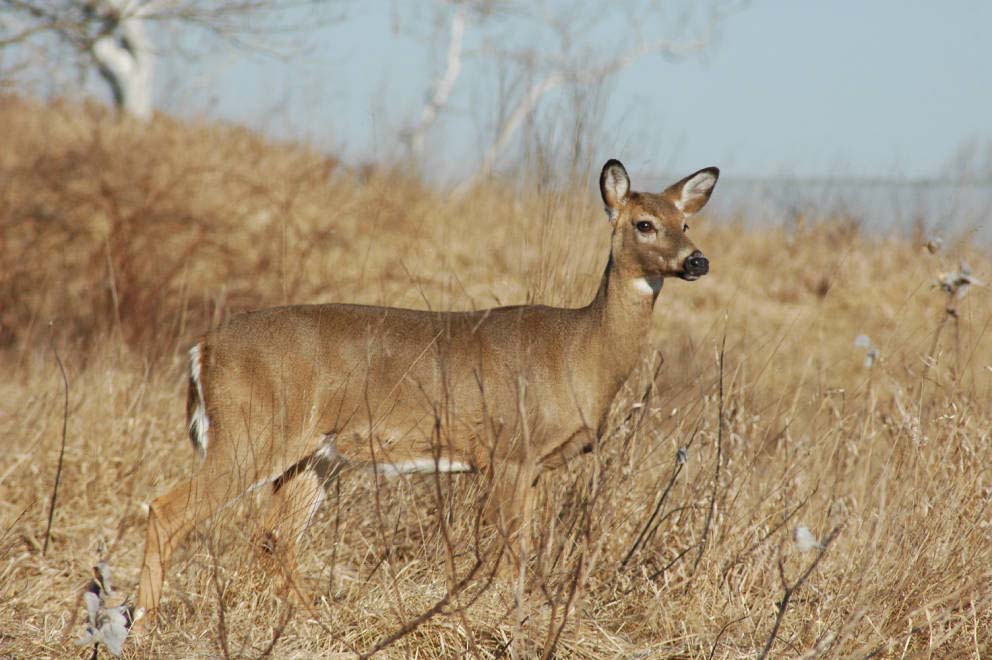 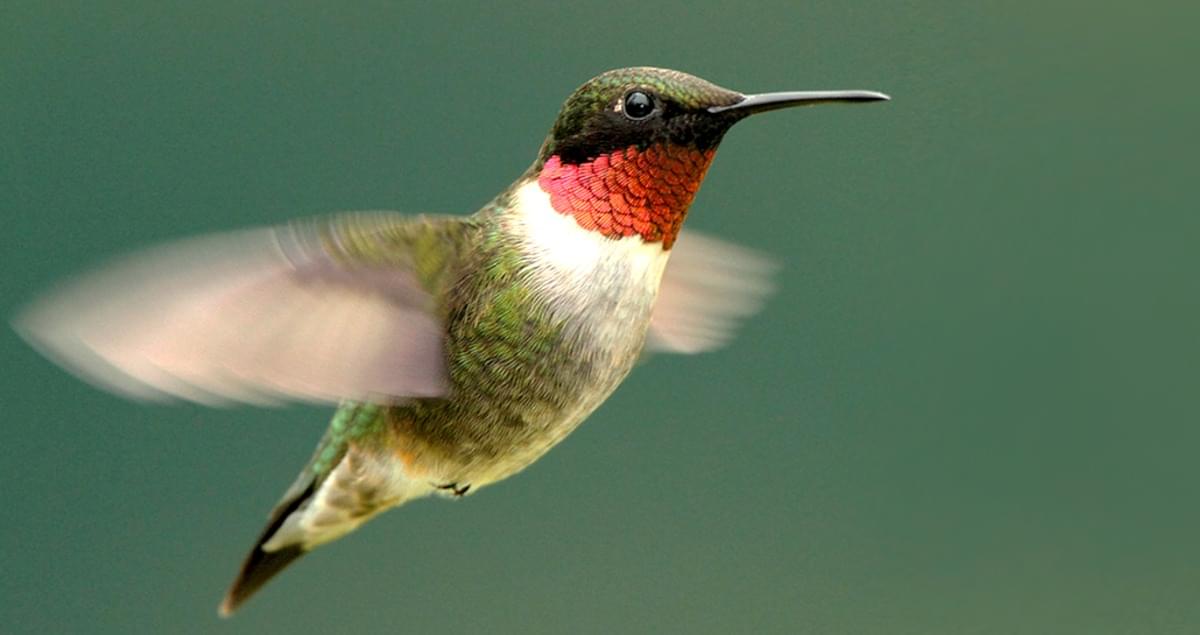 Ruby-throated hummingbird
Gray rat snake
White-tailed deer
What types of animals could we find in our outdoor classroom? What type of habitat do they need?
Insects…
Birds…
Reptiles…
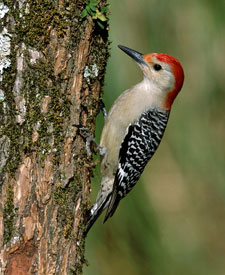 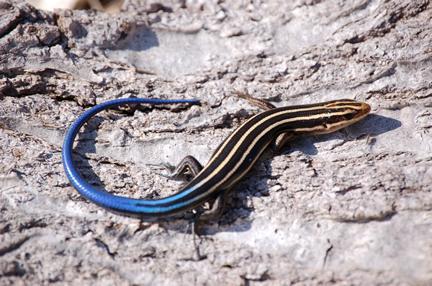 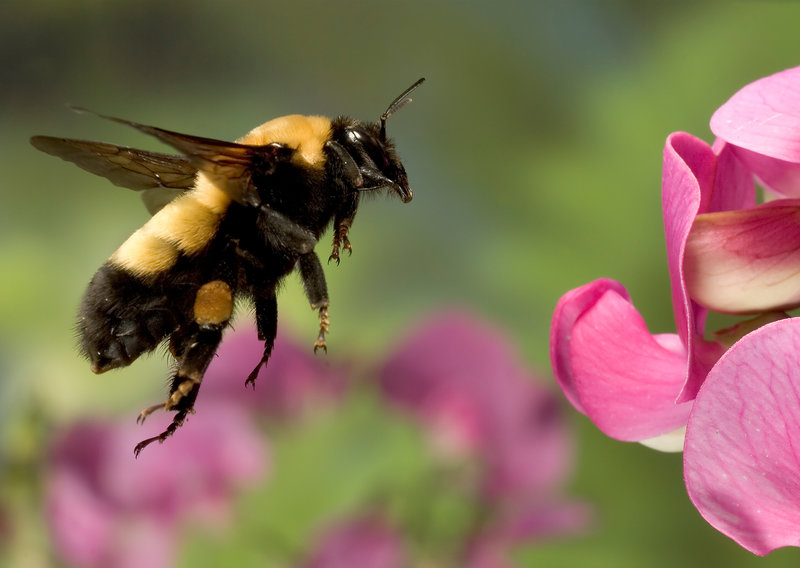 Bumblebee
Five-lined Skink
Meadow with  flowering plants that provide nectar
Red-bellied Woodpecker
Partially wooded habitat with rocks for basking in the sun
Forested habitat with tree cavities for nesting
What types of animals could we find in our outdoor classroom? What type of habitat do they need?
Amphibians…
Mammals…
Fish…
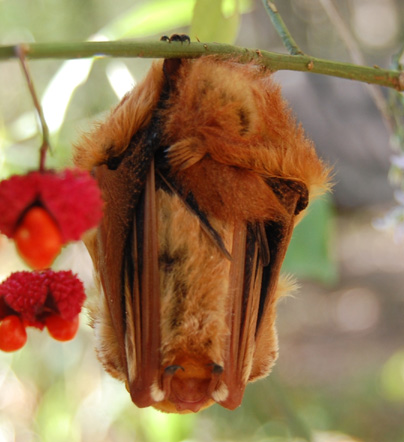 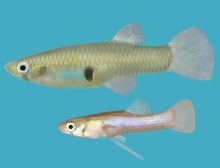 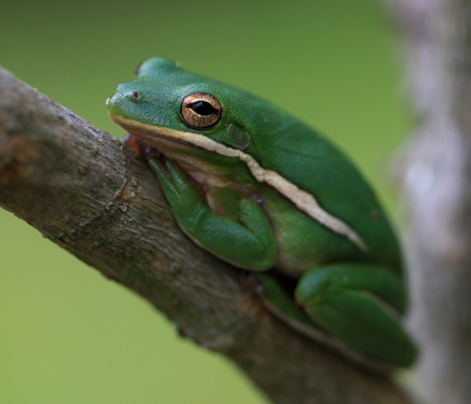 Eastern Mosquito Fish
Green Tree Frog
Eastern Red Bat
Freshwater pond
Freshwater pond for laying eggs
Forested habitat for cover with a source of insects (food) nearby